Врач и общество
Деонтология  - душа медицины и мудрость врачевания
Выставка подготовлена зав.сектором ООПИФ Вахитовой А.С.
Деонтология-душа медицины и мудрость врачевания.

				А.Ф. Билибин.

Врачебная этика представляет собой совокупность принципов регулирования норм поведения врачей, обусловленных спецификой их деятельности, положением и той ролью, которая отводится им в обществе. (И.Я. Макшанов  «Врачебная деонтология».)
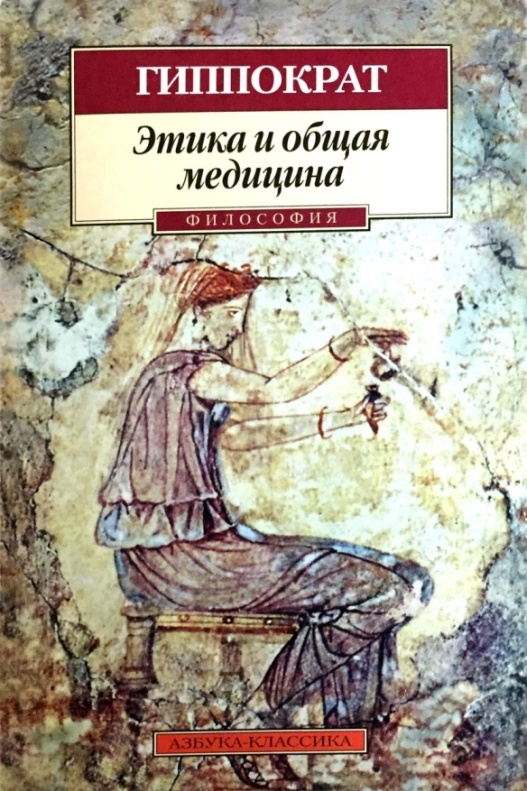 61
Г506
Гиппократ. Этика и общая медицина / Гиппократ ; перевод с древнегреческого под редакцией С. Ю. Трохачева. – Санкт-Петербург : Азбука, 2001. – 352 с.
Этический фактор всегда имел в медицине традиционно большое значение, поскольку в ее распоряжении целый арсенал средств, которые могут быть использованы как во благо, так и во вред человеку. Профессия врача предполагает не только наличие глубоких профессиональных знаний, но и высокой нравственной культуры, гуманизма.
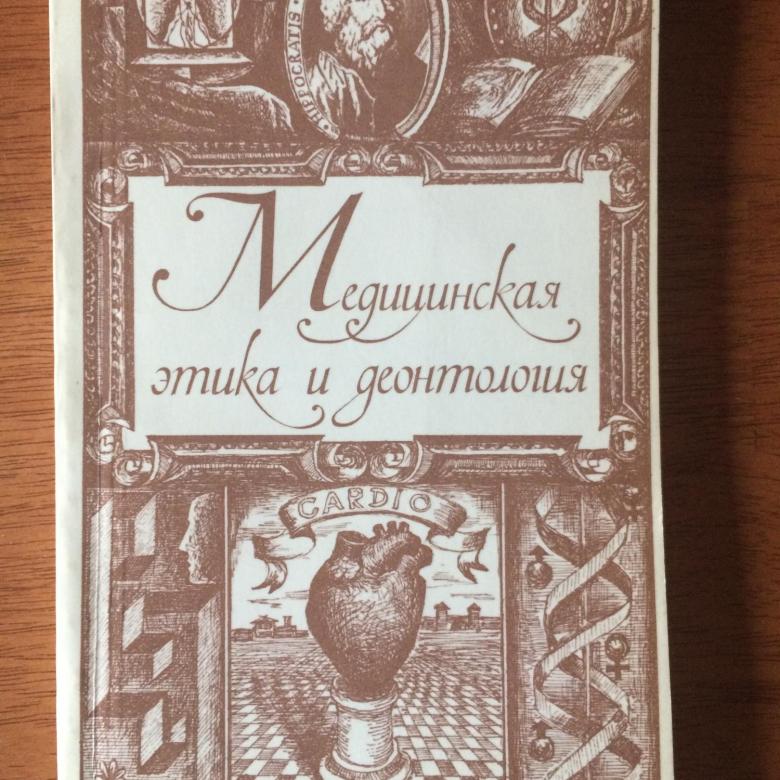 610
М 42
Морозова, Г. В. Медицинская этика и деонтология / Г. В. Морозова, Г. И. Царегородцева. – Москва : Медицина, 1983. – 272 с.
Во второй половине XX и начале XXI столетий произошло переосмысление вековых традиций взаимоотношений врача и больного. Этика и деонтология врача поднялись на качественно новую ступень. Принятие ряда важных международных документов по правам личности, а также введение высоких технологий в медицину привели к возникновению новых медико-биологических проблем и модификации старых, к пересмотру многих этических положений и появлению тенденции правового решения вопросов врачевания и медицины на международном и региональном уровнях, формированию учения, называемого "биомедицинской этикой". В данном учебнике освещаются преимущественно прикладные вопросы биомедицинской этики - этого важного для пациента и врача учения.
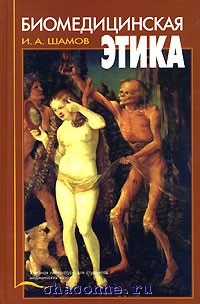 610
Ш194
Шамов, И. А. Биомедицинская этика / И. А. Шамов. – Москва : Медицина, 2006. – 344 с.
Книга посвящена эйтаназии, то есть лёгкой безмятежной смерти человека, которая нечасто бывает естественной. Автор, будучи профессором-реаниматологом, часто сталкивается с ситуациями, когда больные с неизлечимыми болезнями или травмой, несовместимой с жизнью, умирают долгой мучительной смертью, которая сопровождается физическими и моральными страданиями для них самих и для близких им людей. При этом они почти не получают облегчения этих страданий от медицины, которая подчас действительно бессильна им помочь, но нередко поступает так в силу бессмысленной традиции. Книга разделена на 10 глав, содержащих рассуждения автора об этических, юридических, религиозных и философских аспектах пассивной и активной эйтаназии, с помощью которых медицина может облегчить неизбежную смерть при неизлечимых заболеваниях, сопровождающихся страданиями  больных.
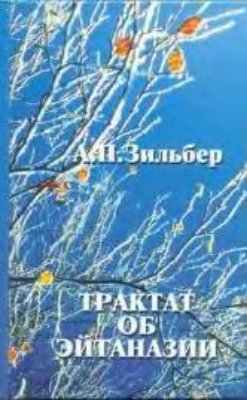 610
З 614
Зильбер, А. П. Трактат об эйтаназии / 
А. П. Зильбер. – Петрозаводск : ПетрГУ, 1998. – 464 с.
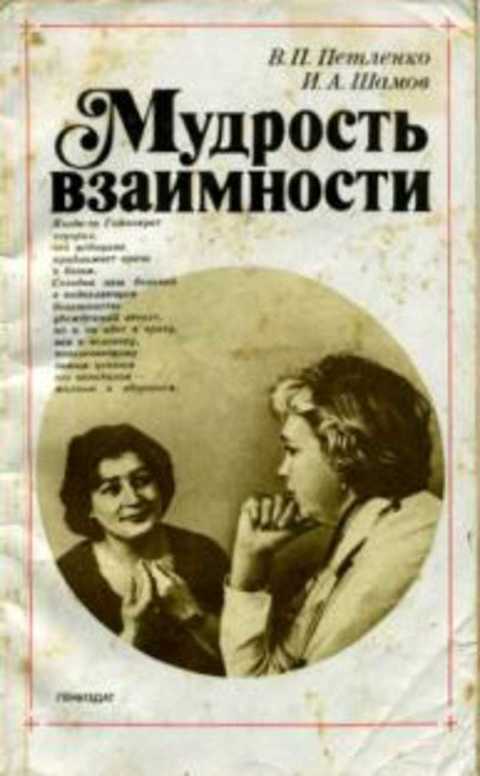 Книга доктора философских наук, профессора В.П. Петленко и доктора медицинских наук, профессора, лауреата Государственной премии СССР И.А.Шамова рассматривает этику взаимоотношений врача и больного, анализирует те качества врача, от которых зависит успех врачевания. Авторы пишут о пагубных привычках, приводящих людей на больничные койки, а также об экстрасенсах и хиропрактиках, услугами которых пользуются легковерные пациенты, нанося подчас вред своему здоровью.
610
П296
Петленко, В. П. Мудрость взаимопонимания /
В. П. Петленко, И. А. Шамов. – Ленинград :
Лениздат,  1989. – 222 с.